2015 Crosscutting Technical Positions:Issues and Process
Alejandra Mejia
January, 2015
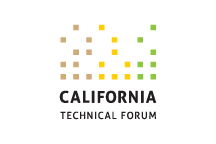 Inaugural Crosscutting Positions
2
Measure Complexity
Establishing acceptable error bands without sacrificing accuracy or balance. 
Champion: Doug Mahone 
Best Available Information
What does ‘best available information’ mean and how can the TF consistently employ the standard? 
Champion: 
Savings Below Code
How can potential below-code savings get captured and claimed? 
Champion: Armen Saiyan
January 22, 2015
2015 Crosscutting Technical Positions
3
When does increasing precision lead to false accuracy?

When should engineering equations or modeling software be used?

How and when should human behavior be accounted for?

Establish an acceptable error band for ex ante estimates
 
Determine how to prevent systematic bias
Measure Complexity
Doug Mahone, TF
 Tom Eckhart, TF
 Sherry Hu, TF
 Steven Long, TF
 Pierre Landry, TF
 Ryan Cho, TF
 Bhaskar Vempati
 Alastair Hood
 Mark Gaines
January 22, 2015
2015 Crosscutting Technical Positions
4
Define “best available information” 
Develop examples and sources
Develop criteria for evaluating whether information can be considered “best available information” 

Determine when it is reasonable to collect additional information

Develop criteria for when “best available data” is insufficient
Best Available Information
Doug Mahone, TF
 Tom Eckhart, TF
 Sherry Hu, TF
 Steven Long, TF
 Pierre Landry, TF
 Ryan Cho, TF
 Bhaskar Vempati
 Alastair Hood
 Mark Gaines
January 22, 2015
2015 Crosscutting Technical Positions
5
Characterize key below code opportunities being missed

Create an approach that quantifies potential savings from ‘below code’ activities, and: 
Prevents free ridership on ratepayer dollars
Prevents ‘double counting’ of savings claims 
Helps align EE assumptions with CEC forecast assumptions
Savings Below Code
Armen Saiyan, TF
 Martin Vu, TF
 Mary Matteson Bryan, TF
 Pierre van der Merwe, TF
 Spencer Lipp, TF
 Andrew Brooks, TF
 Christopher Rogers, TF
 Doug Mahone, TF
 Tom Eckhart, TF
 Sherry Hu, TF
 Nicholas Dirr
 Kevin Messner
January 22, 2015
2015 Crosscutting Technical Positions
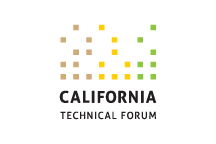 Kick Off Meetings
6
Measure Complexity
January 29th, 2015 — 9:00 am – 10:00am
Best Available Information
January 29th, 2015 — 11:00 am -12:00pm
Savings Below Code
January 29th, 2015 — 1:00 pm - 2:00pm
January 22, 2015
2015 Crosscutting Technical Positions